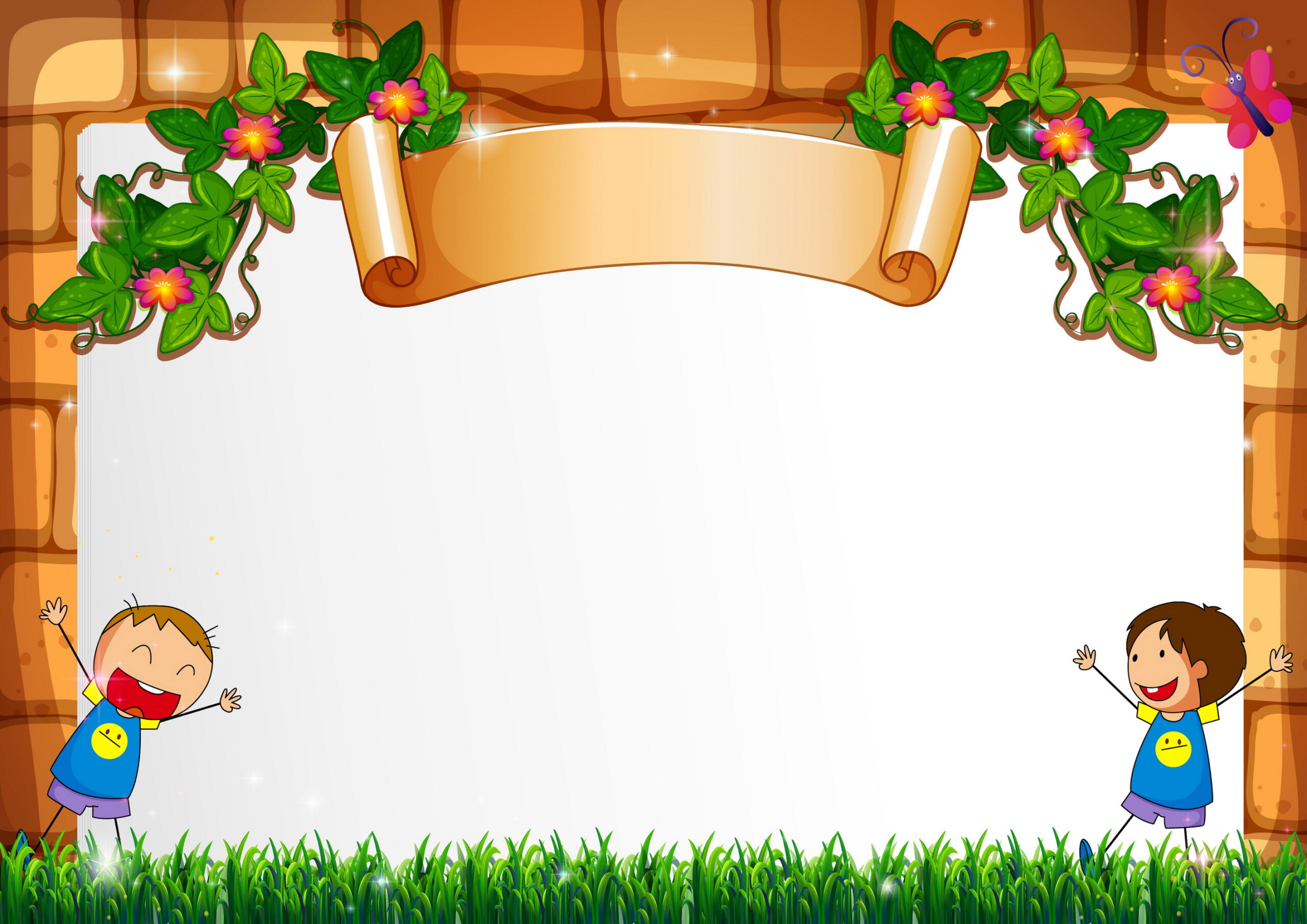 UỶ BAN NHÂN DÂN QUẬN LONG BIÊN
TRƯỜNG MẦM NON LONG BIÊN
LÀM QUEN VỚI TOÁN
Đề tài: NB gọi tên khối vuông, khối chữ nhật
Lứa tuổi: Mẫu giáo nhỡ ( 4- 5 tuổi )
GV: Nguyễn Thị Thanh Hoa
Năm học 2021 - 2022
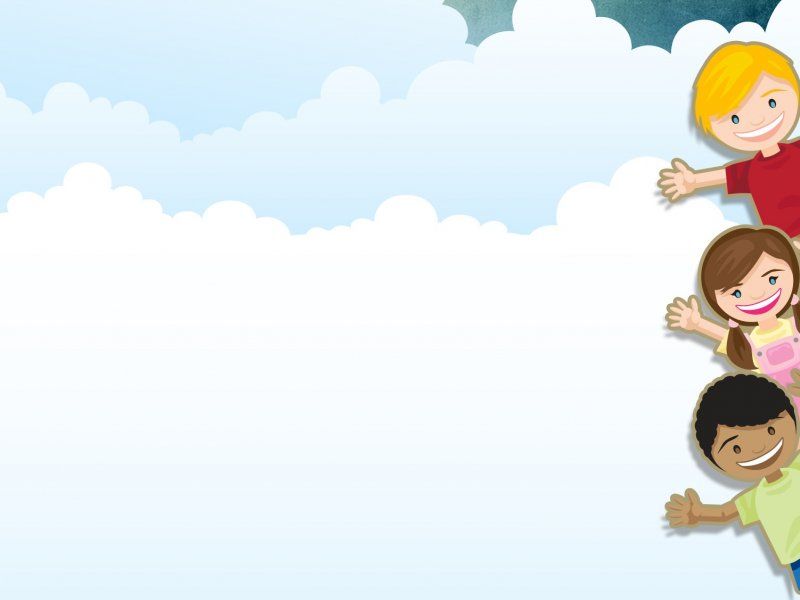 Bài hát: Bé yêu hình học
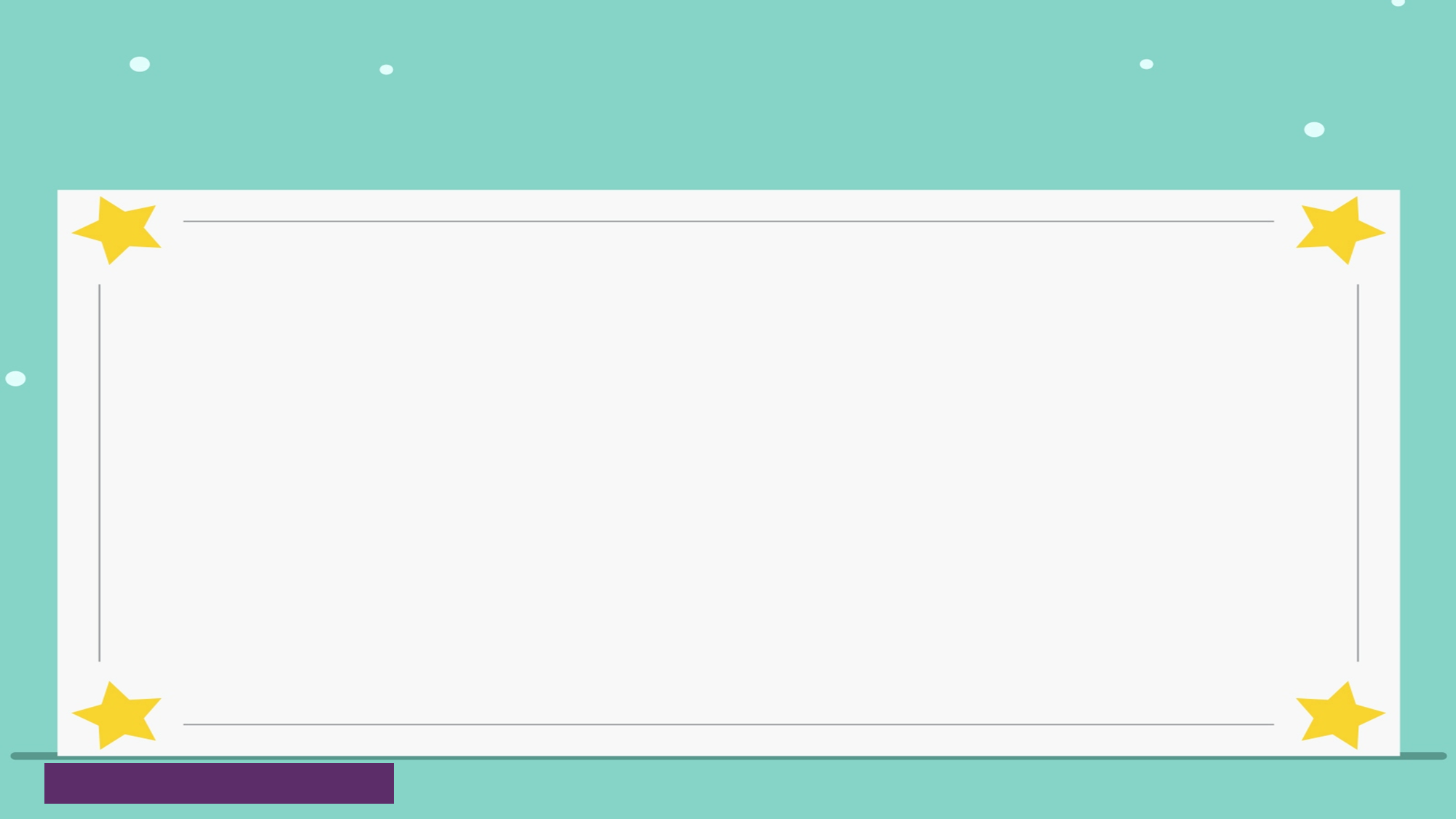 Trò chơi: Đố vui
Nghe vẻ nghe ve
Nghe vè cô đố
Hình gì vuông vắn
Bốn cạnh bằng nhau
Bé hãy đoán mau
Là hình gì đấy?
Hình vuông
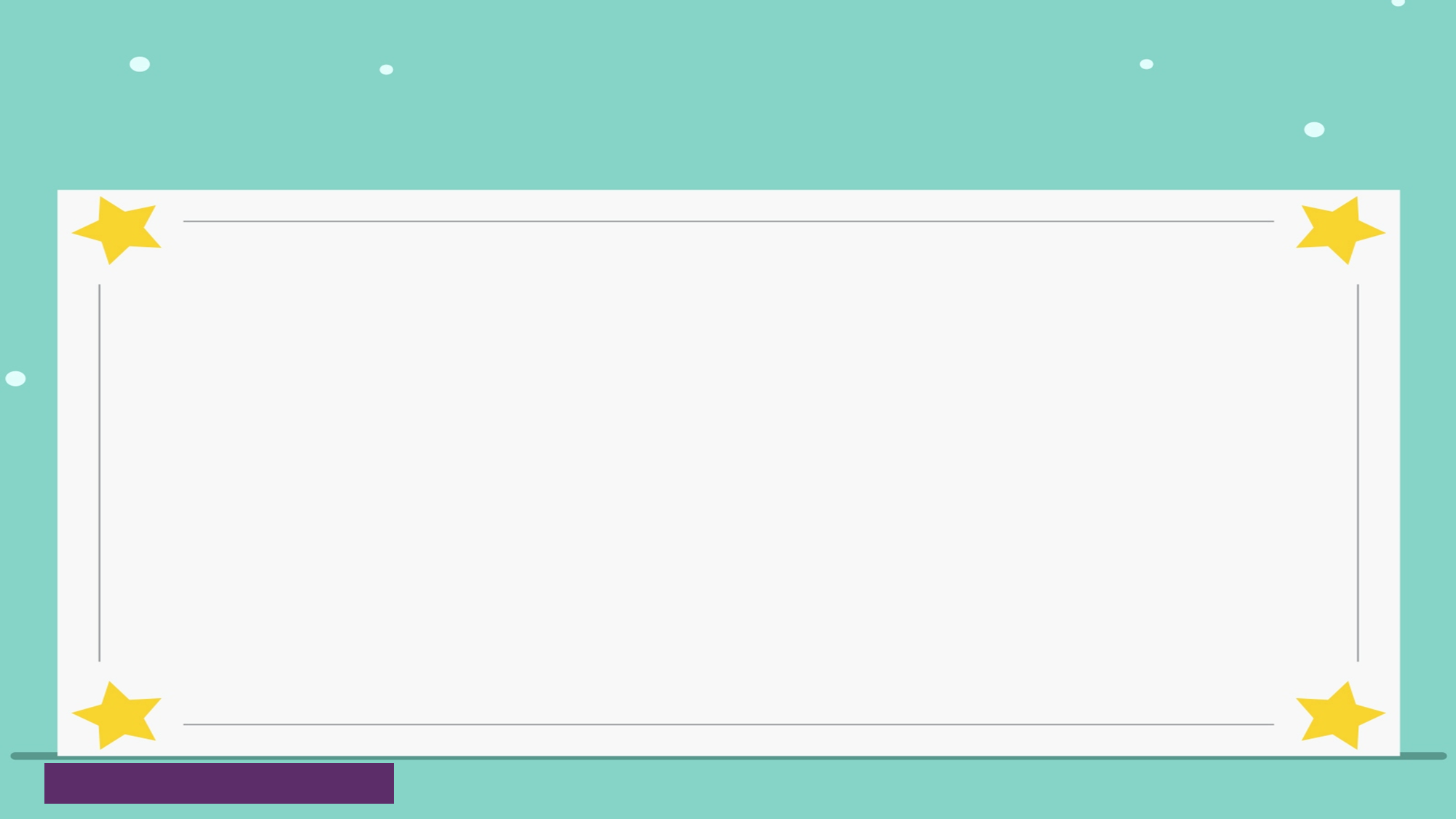 Nghe vẻ nghe ve
Nghe vè cô đố
Có hai cạnh dài
Và hai cạnh ngắn
Đáng yêu làm sao
Bạn đoán xem nào
Hình gì đó nhỉ?
Hình chữ nhật
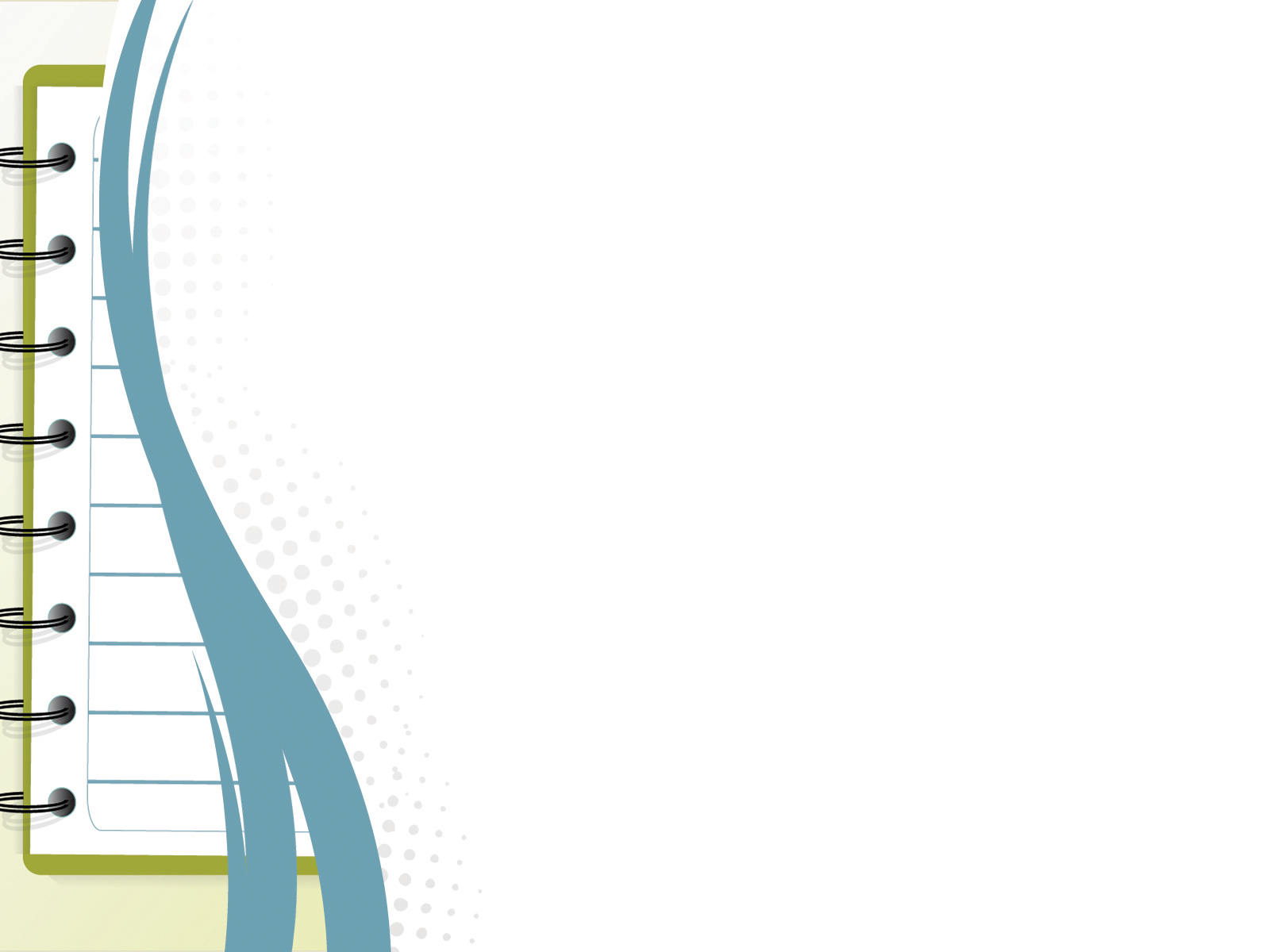 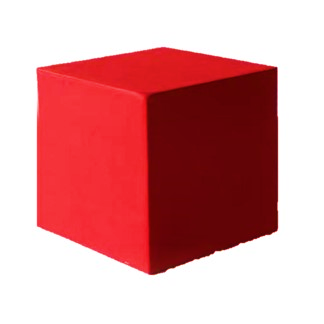 Nhận biết gọi tên 
khối vuông, khối chữ nhật
khối vuông
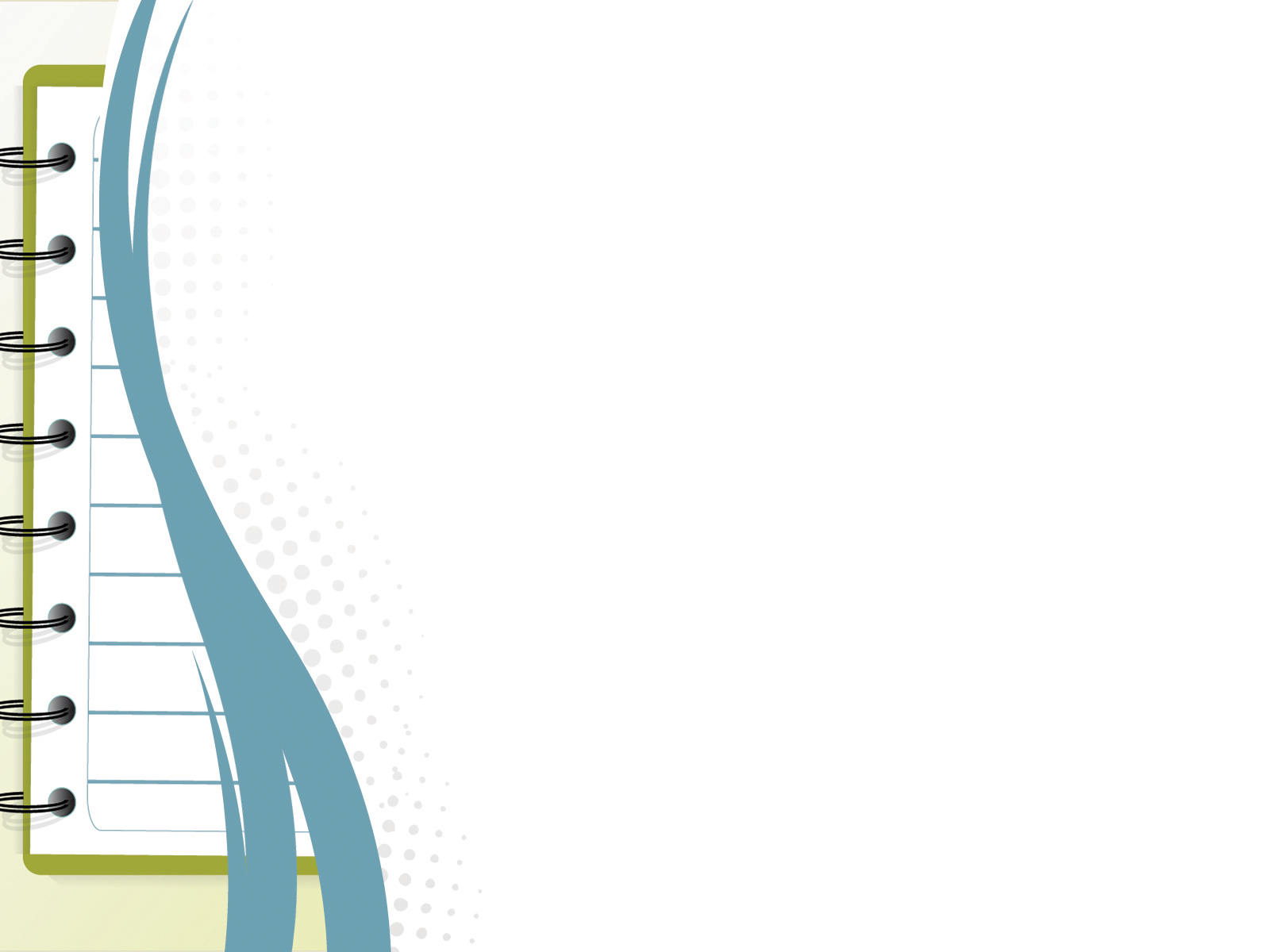 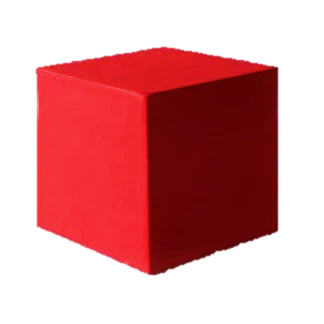 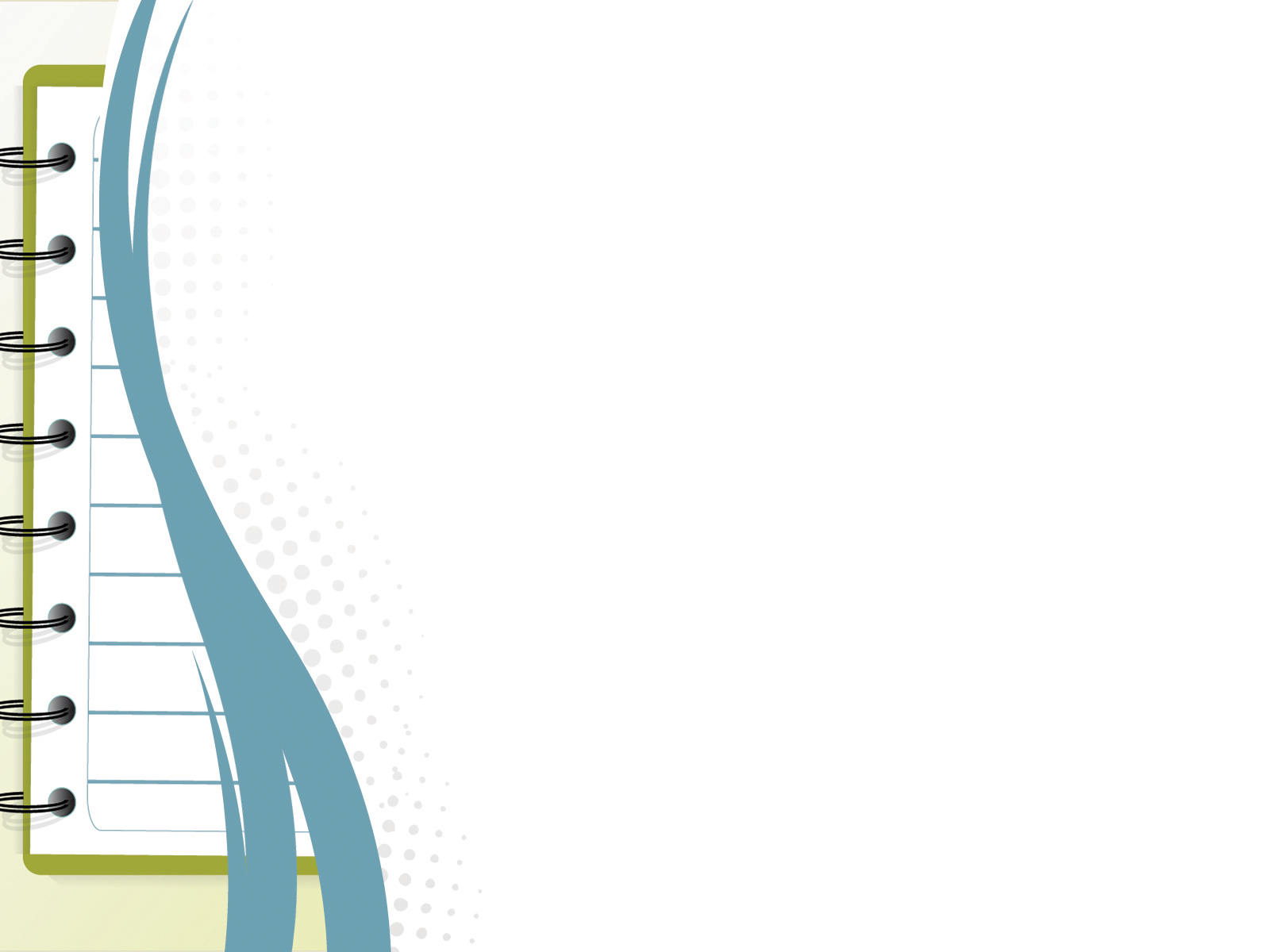 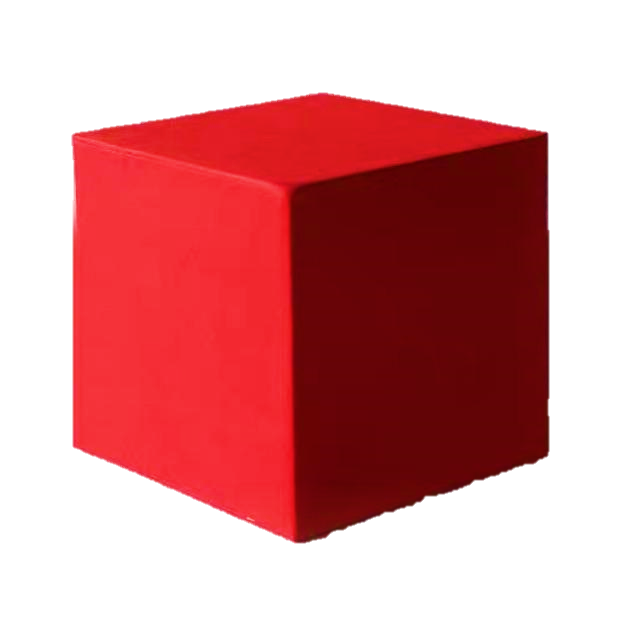 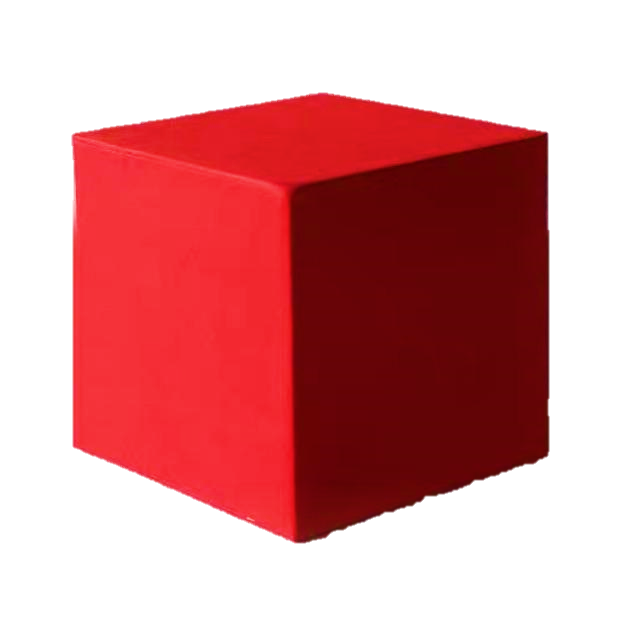 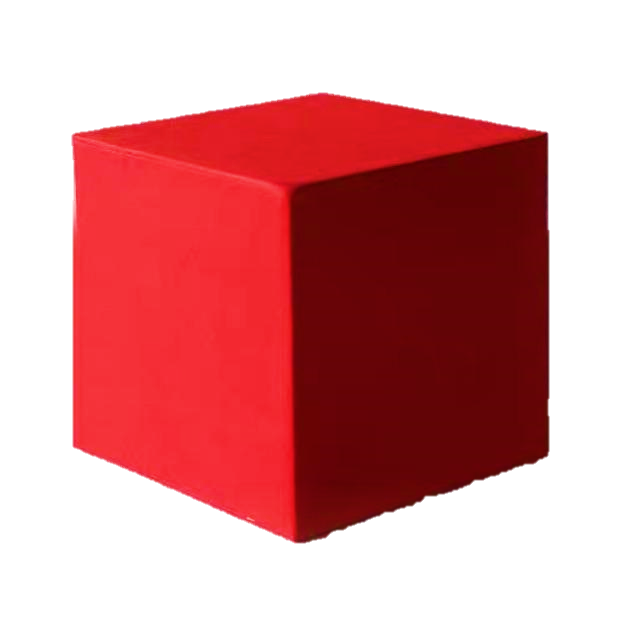 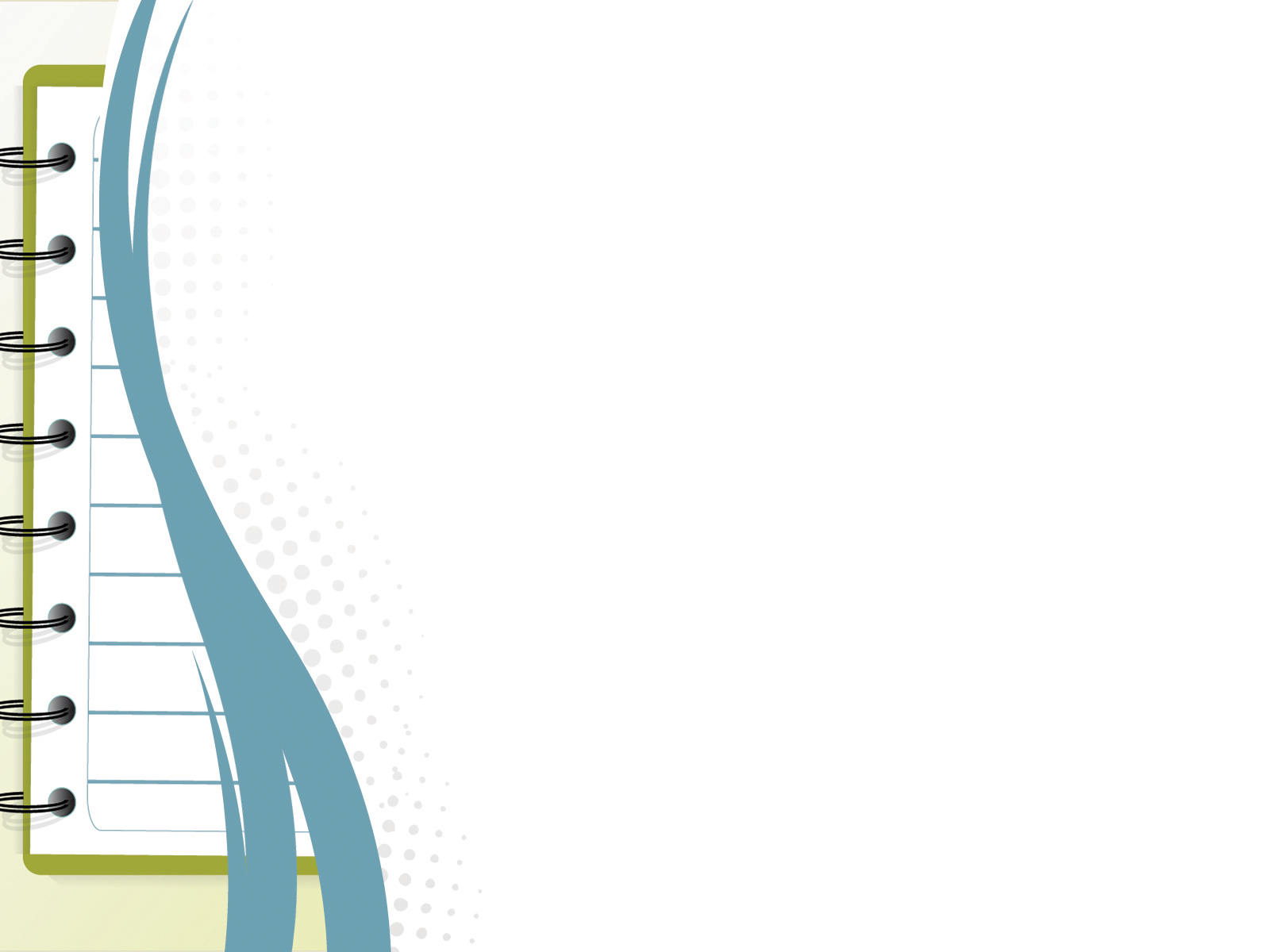 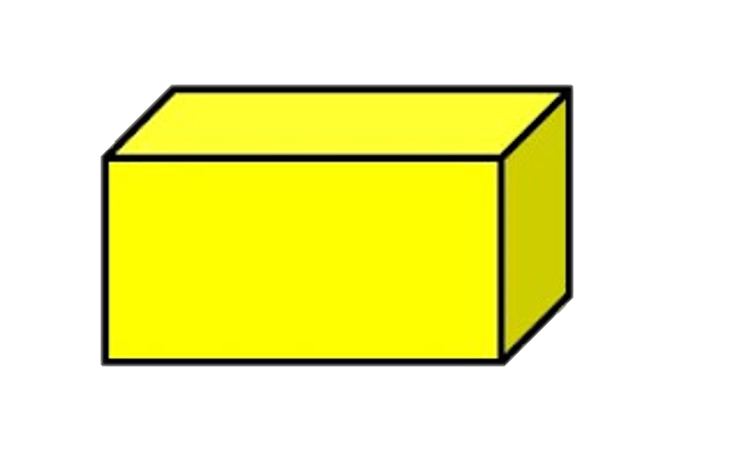 khối chữ nhật
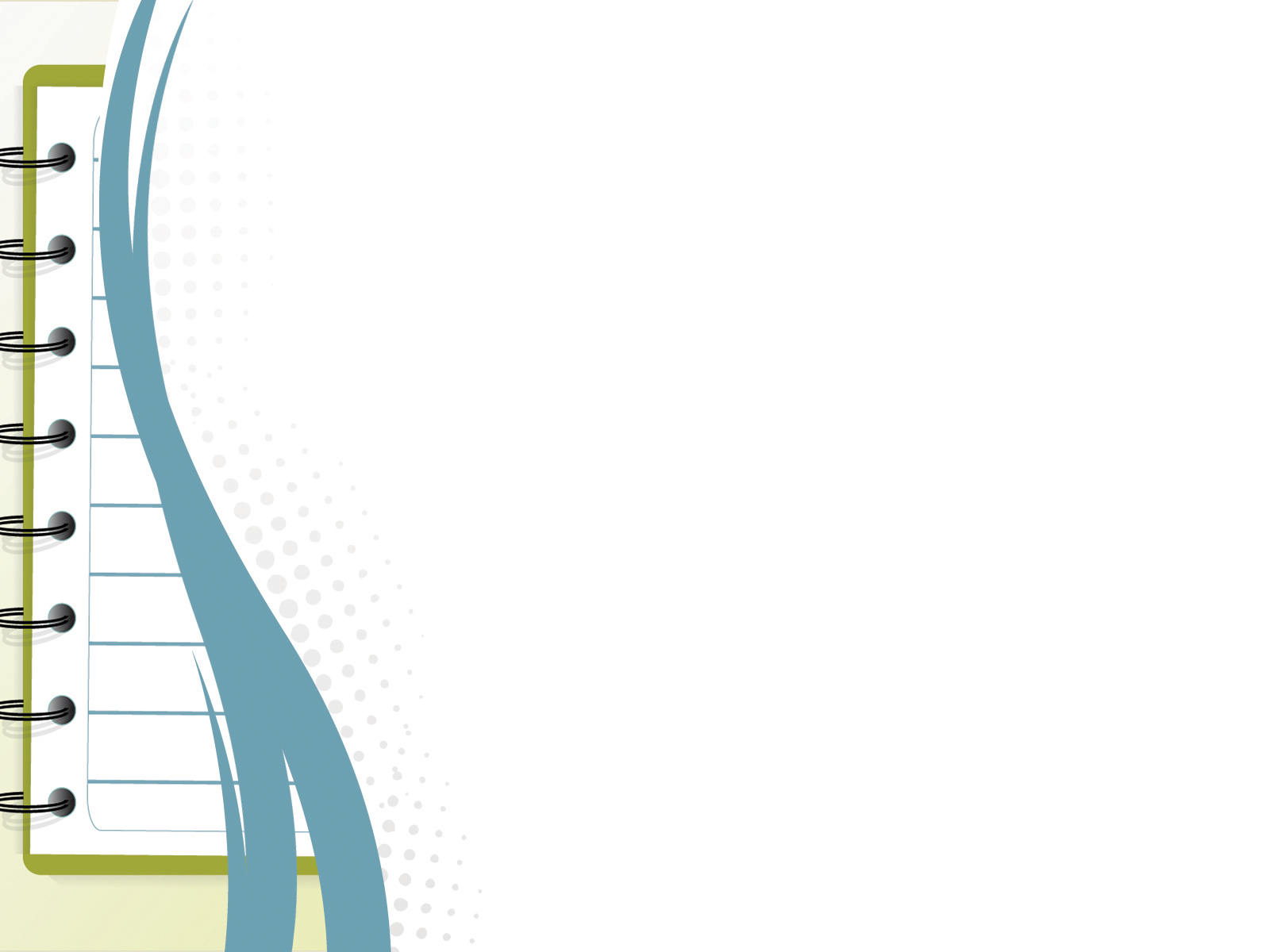 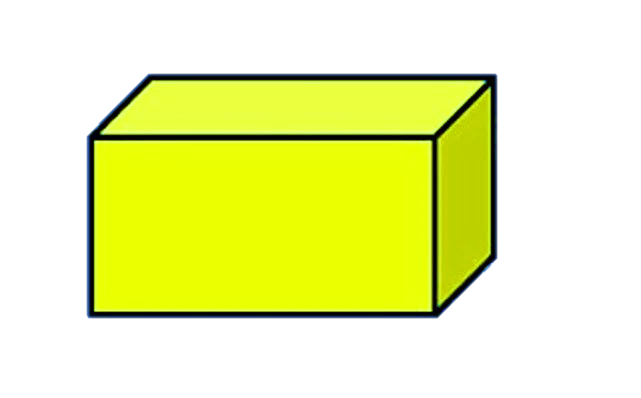 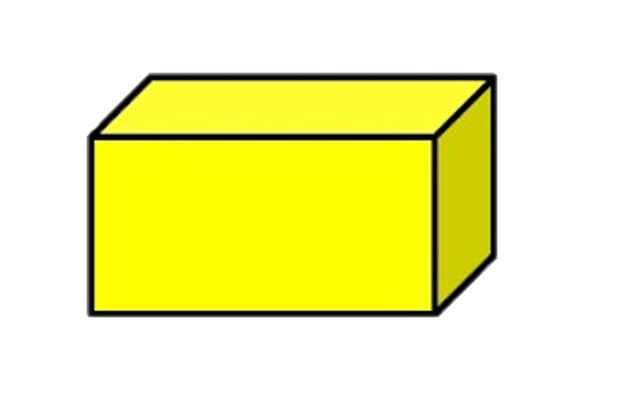 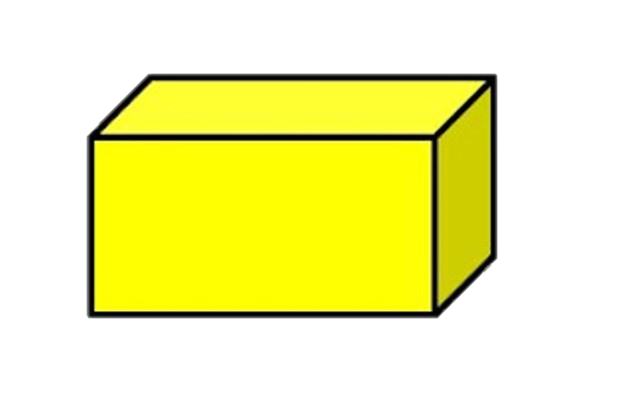 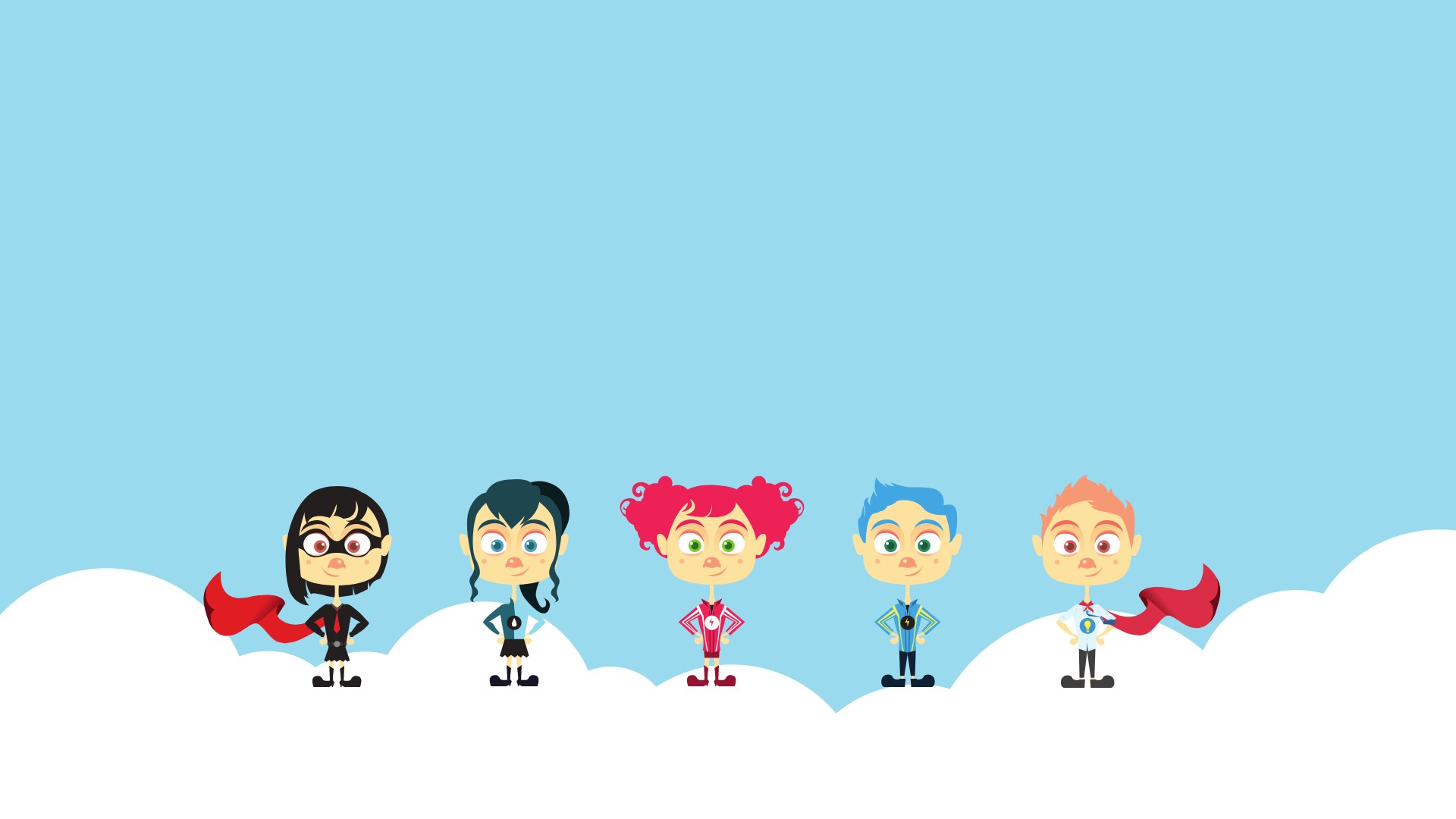 Trò chơi 1:Tìm đồ vật
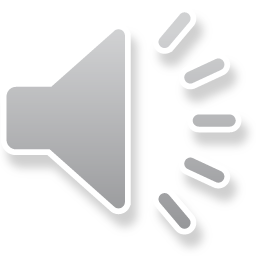 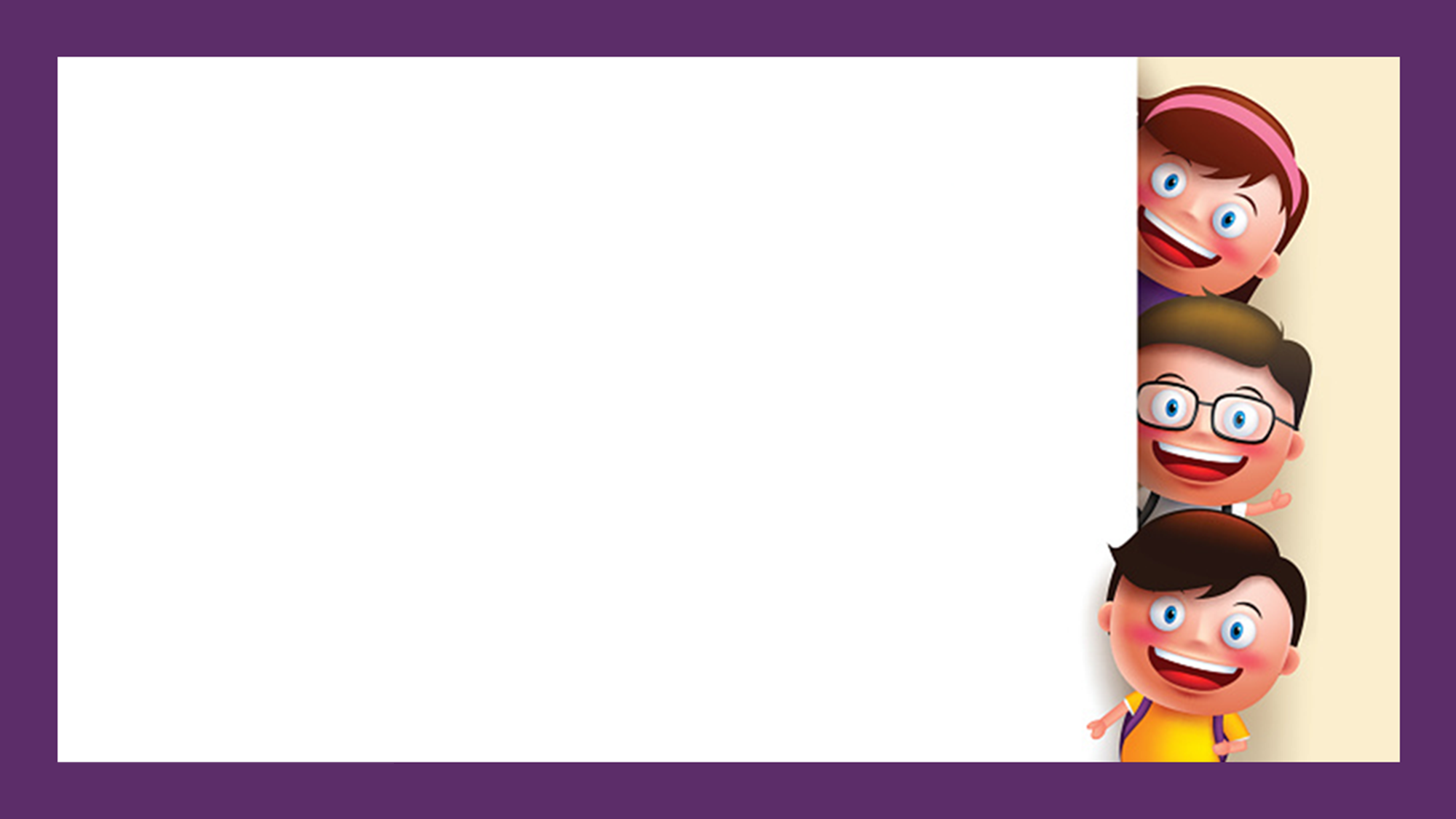 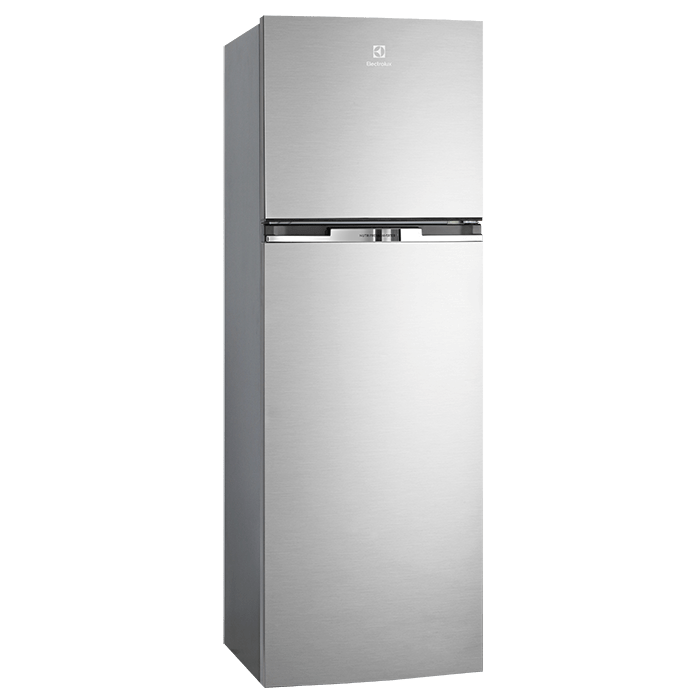 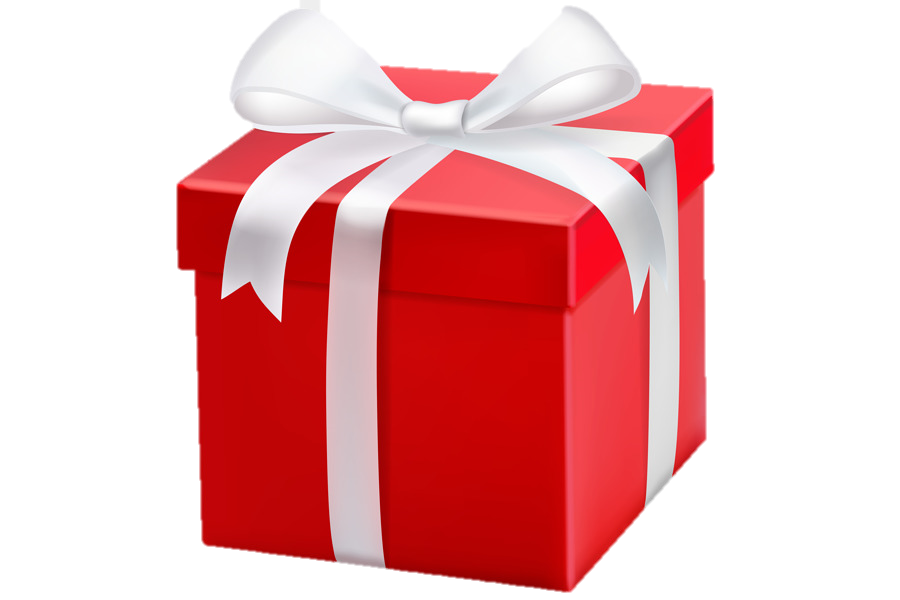 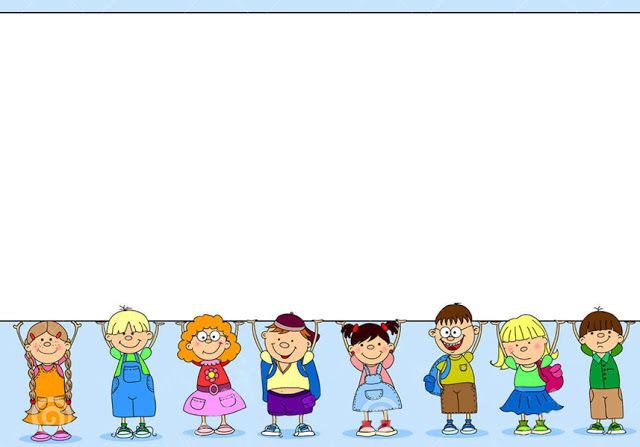 Trò chơi: Bé tinh mắt
- Cách chơi: Trên màn hình của cô là các đồ vật với các hình khối khác nhau. Nhiệm vụ của các con là tìm được đồ vật giống với hình khối mà cô yêu cầu nhé.
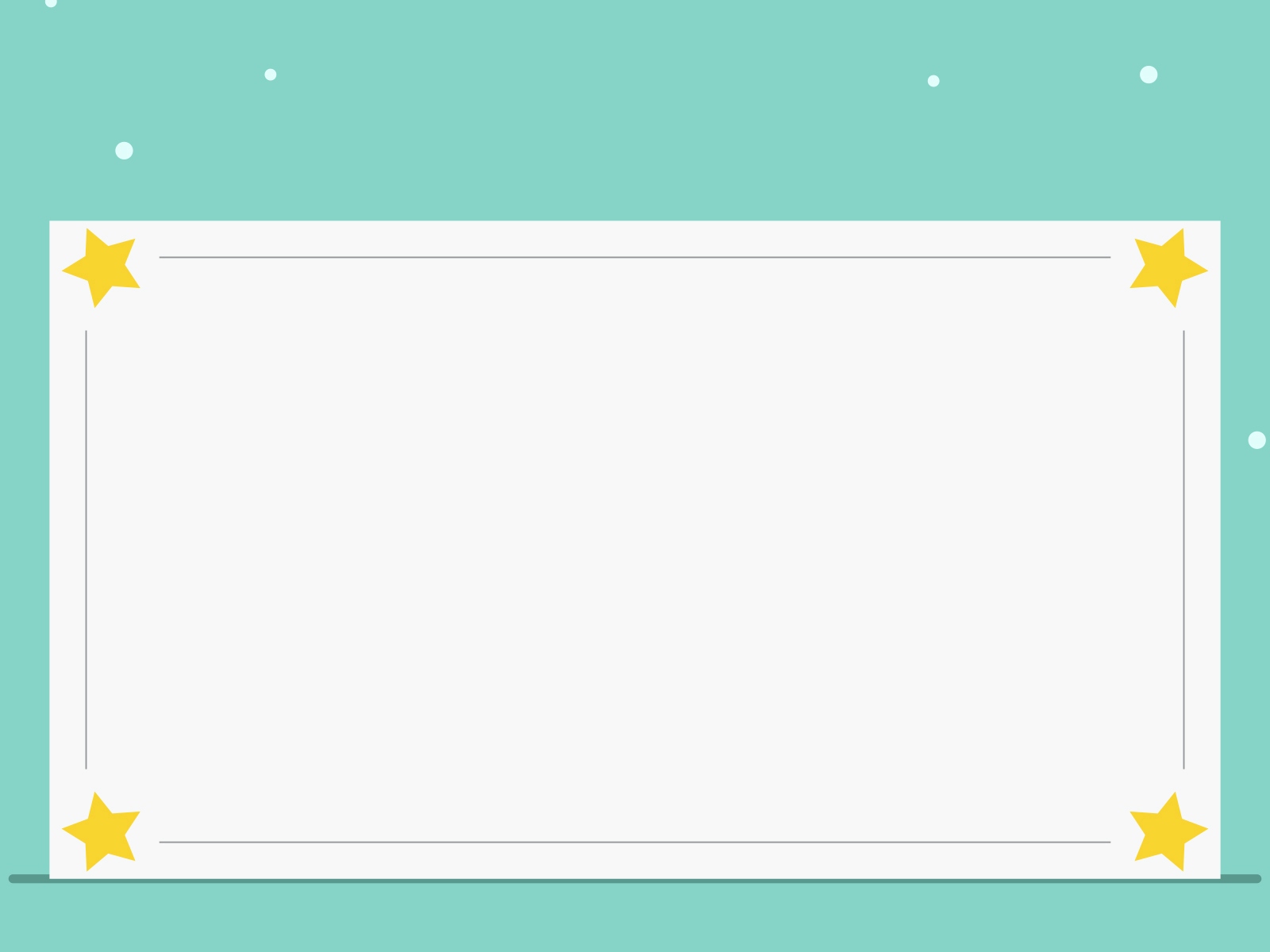 Câu hỏi 1: Đồ vật nào có dạng khối chữ nhật
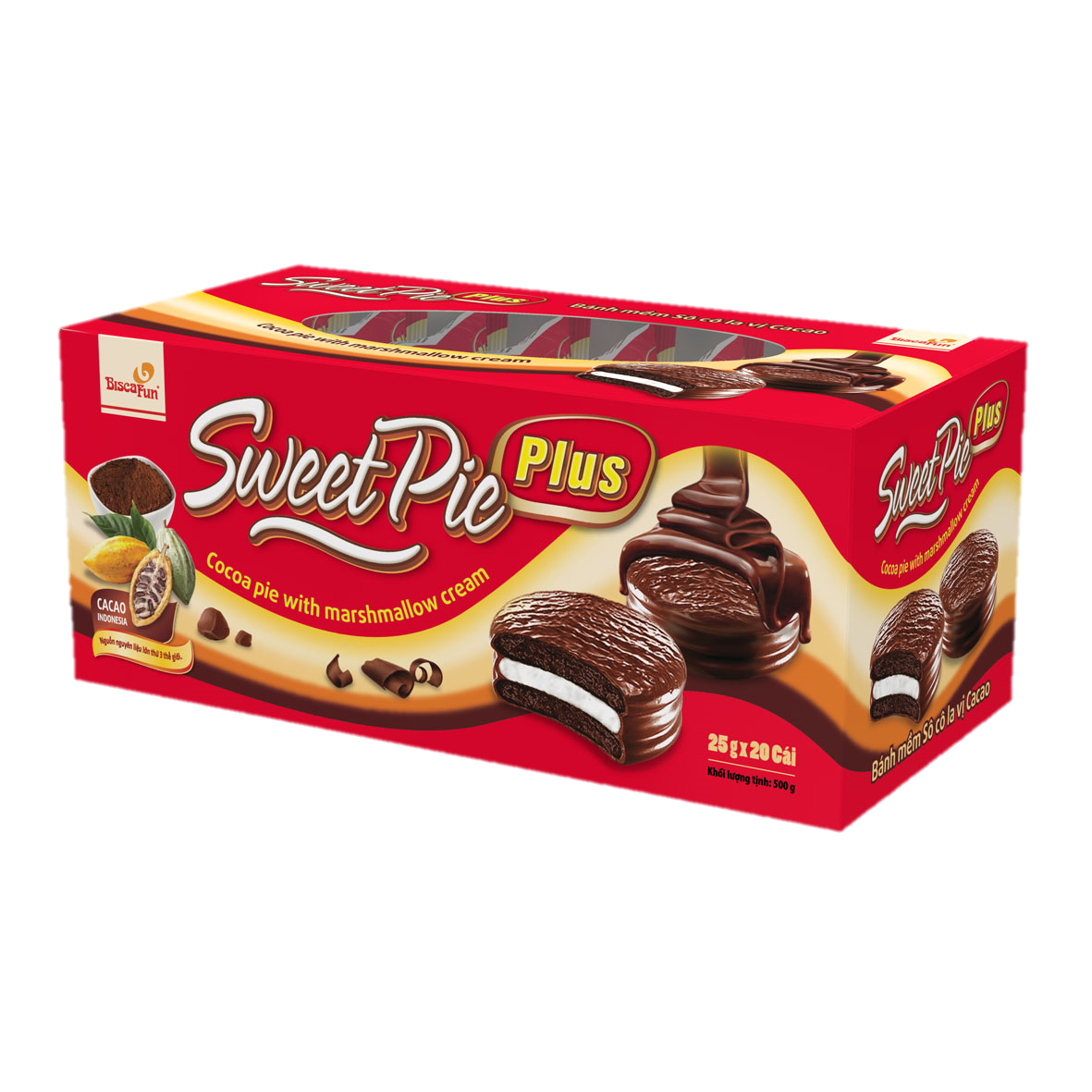 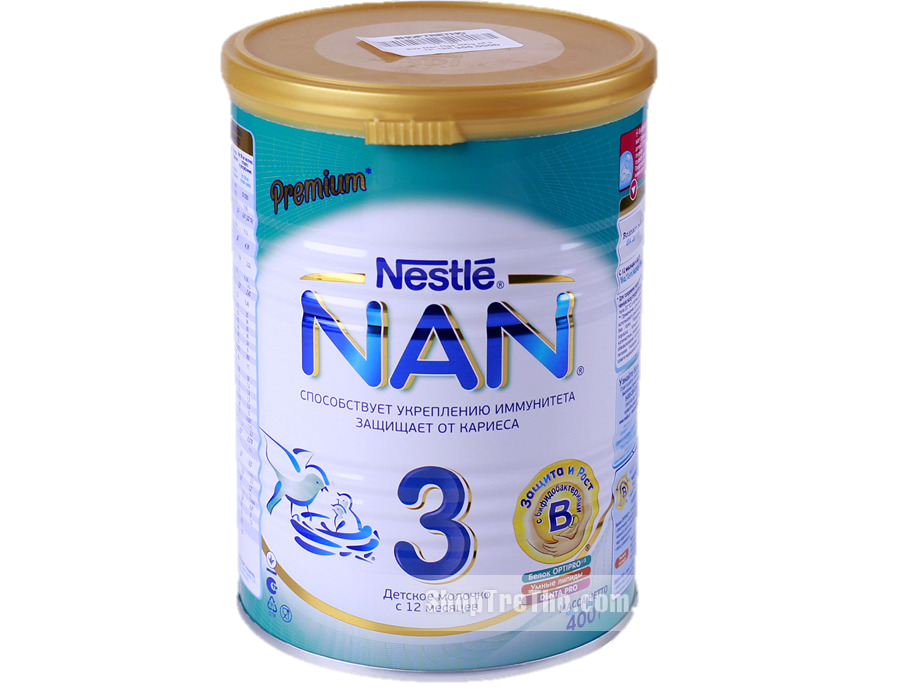 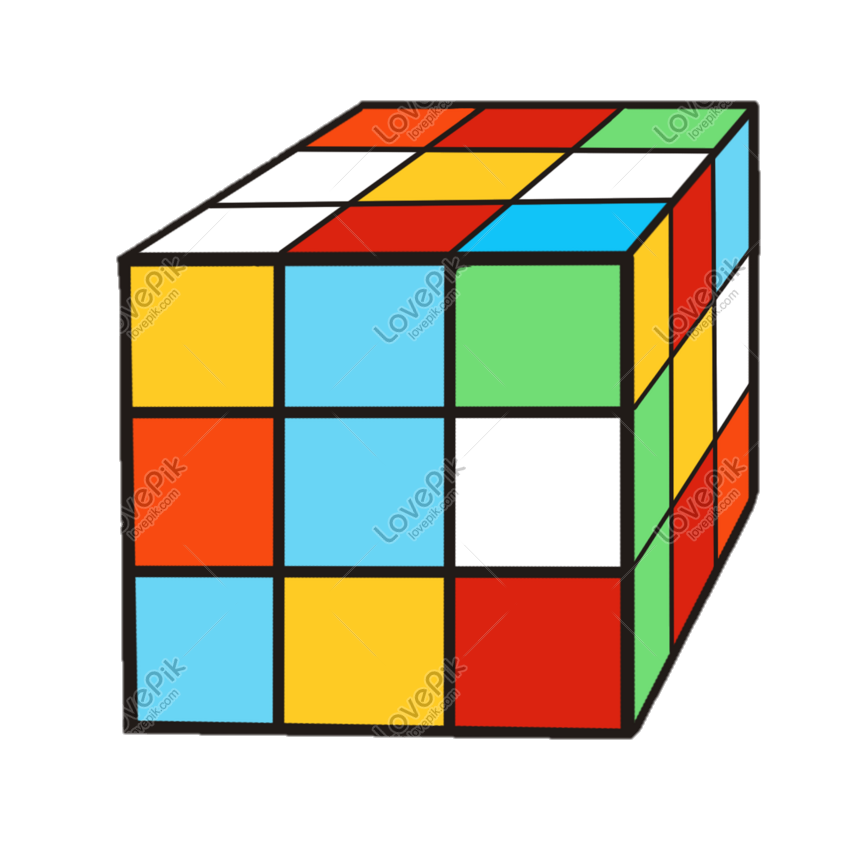 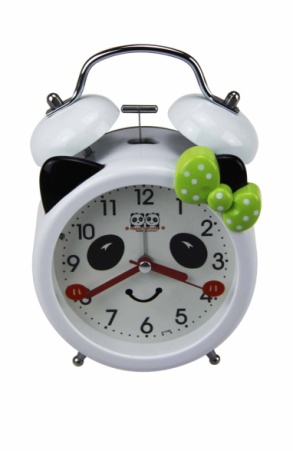 5
4
3
2
1
0
5
4
3
2
1
0
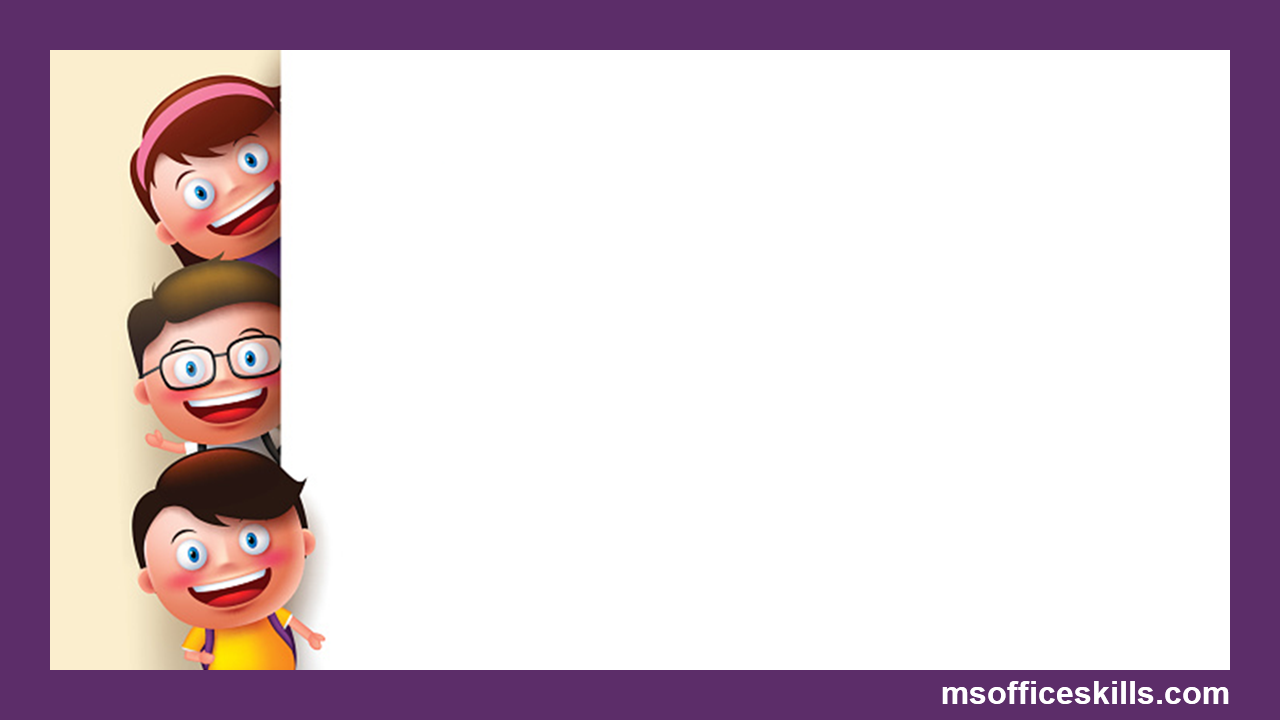 Câu hỏi 2: Đồ vật nào có dạng khối vuông
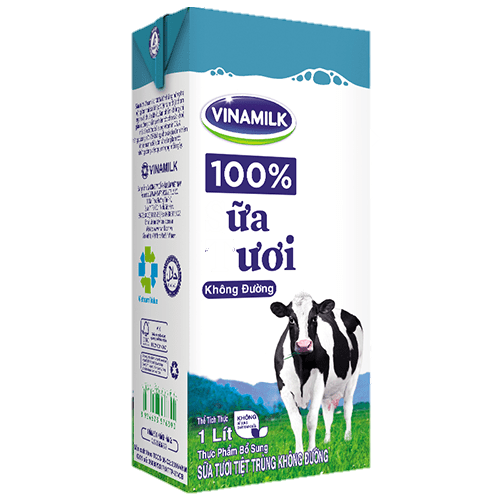 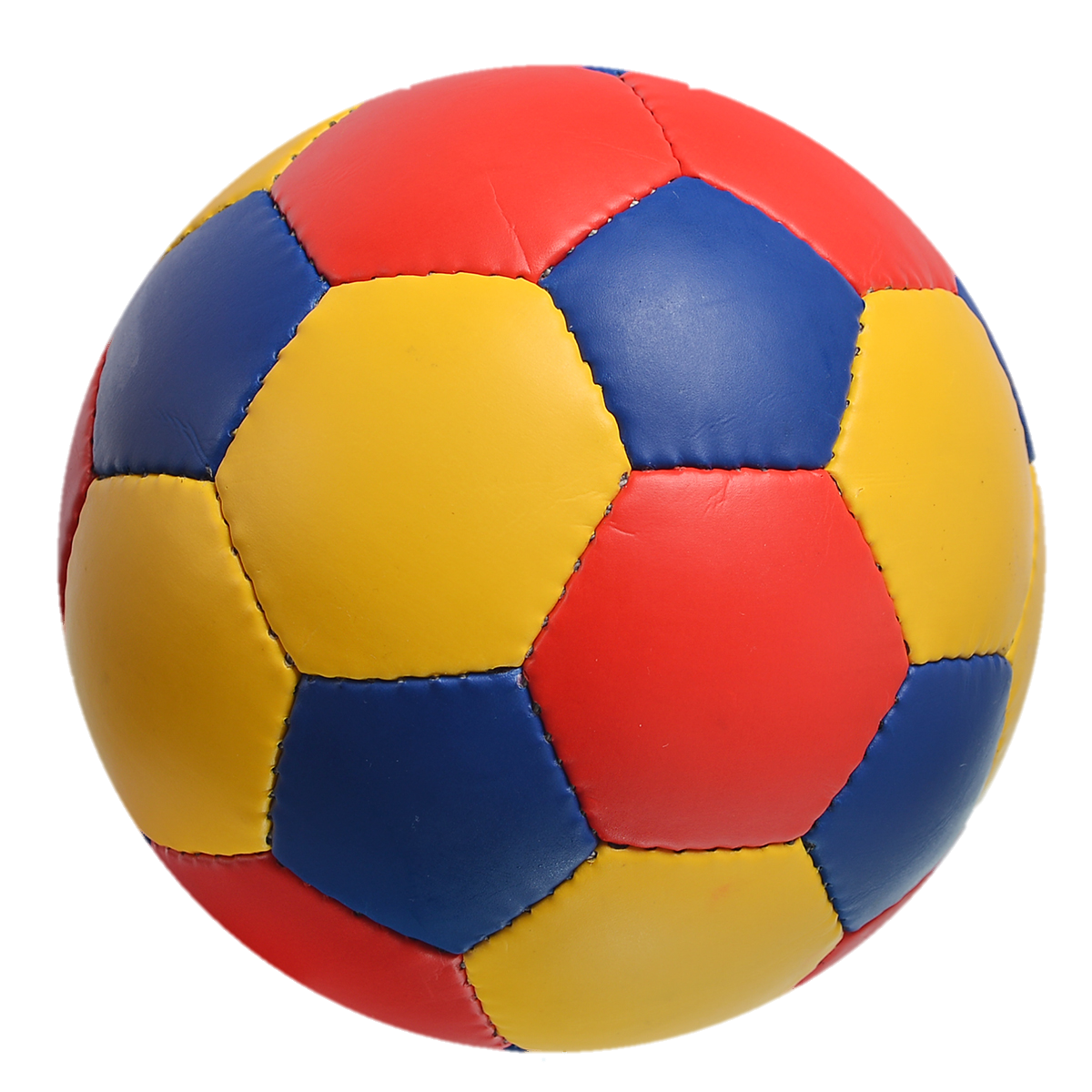 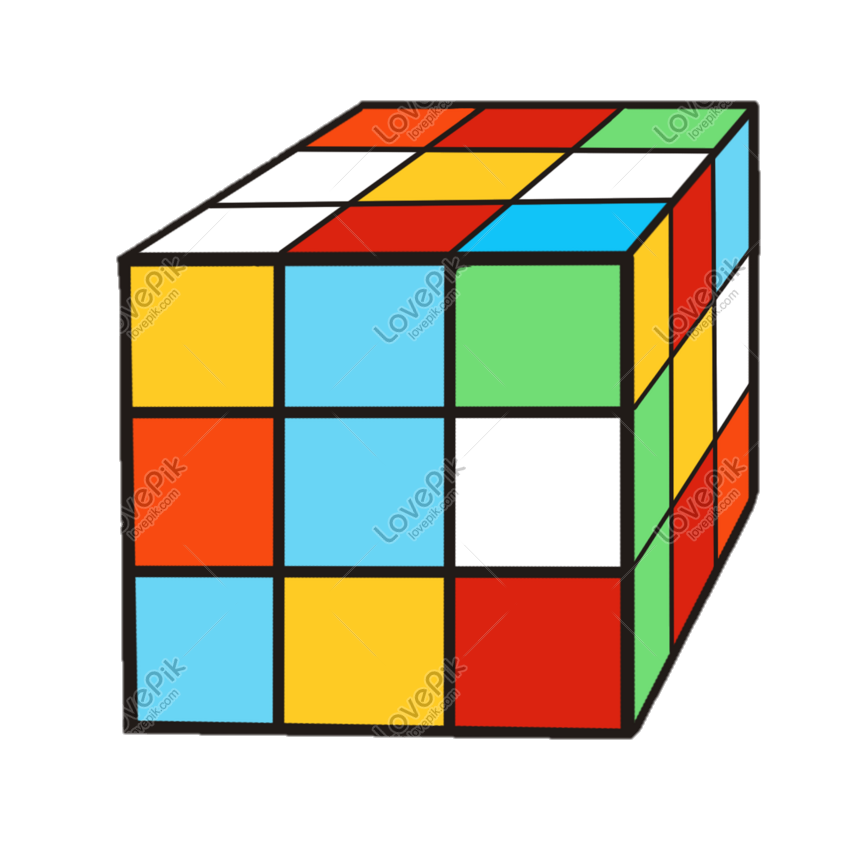 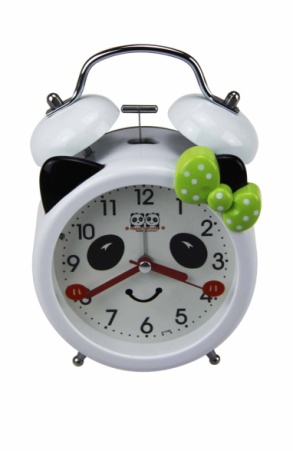 5
4
3
2
1
0
5
4
3
2
1
0
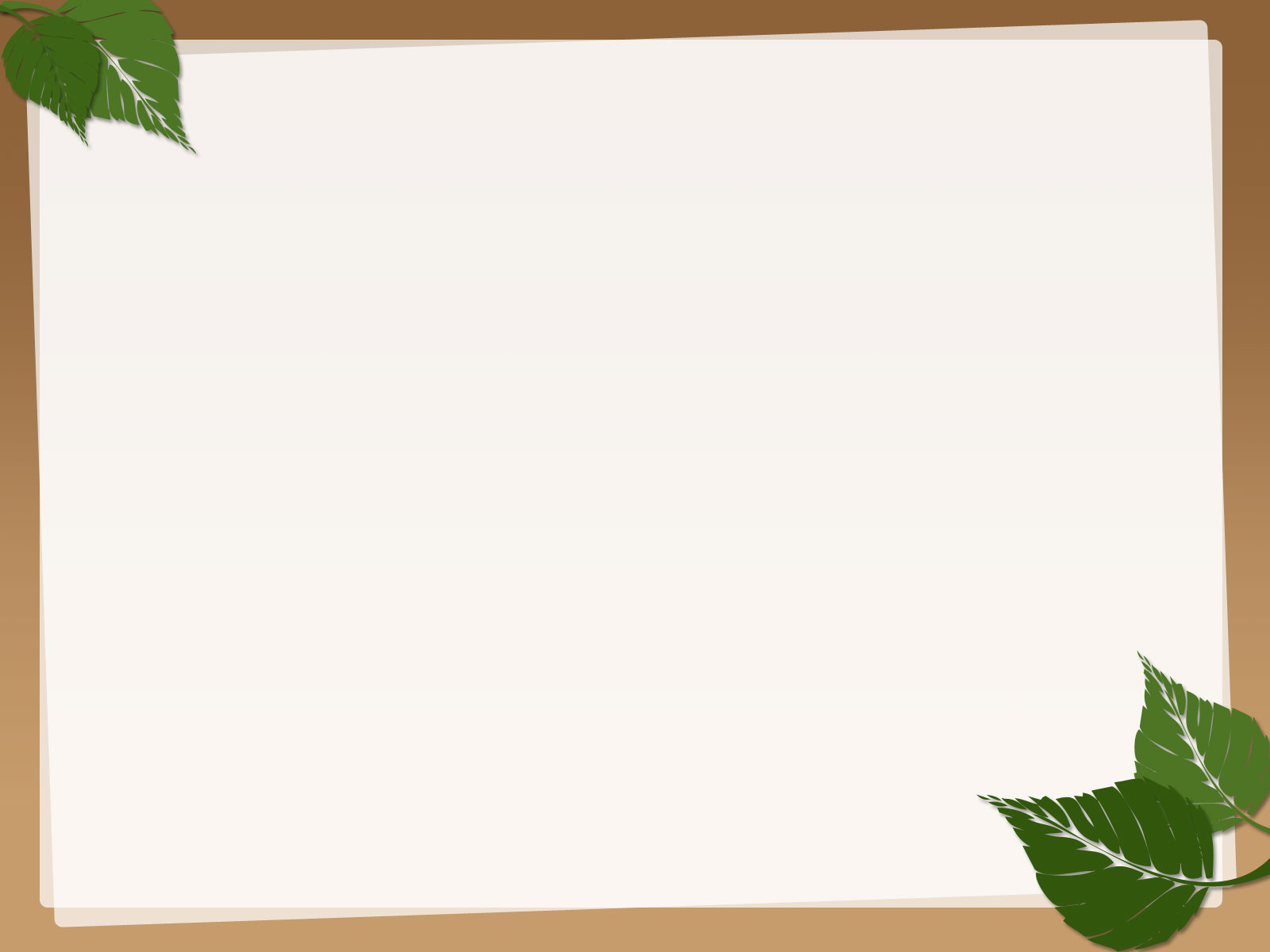 Câu hỏi 3: Đồ vật nào không có dạng khối vuông hoặc khối chữ nhật
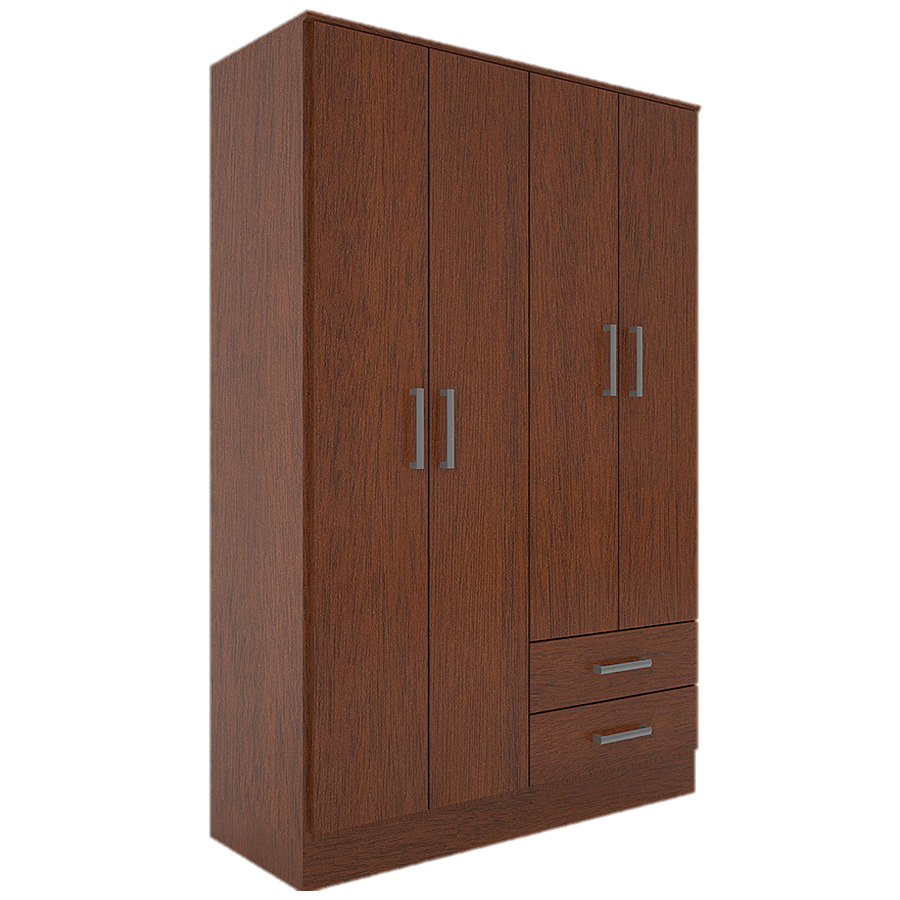 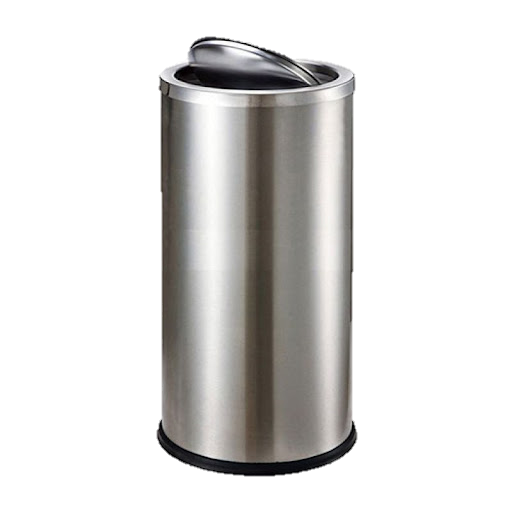 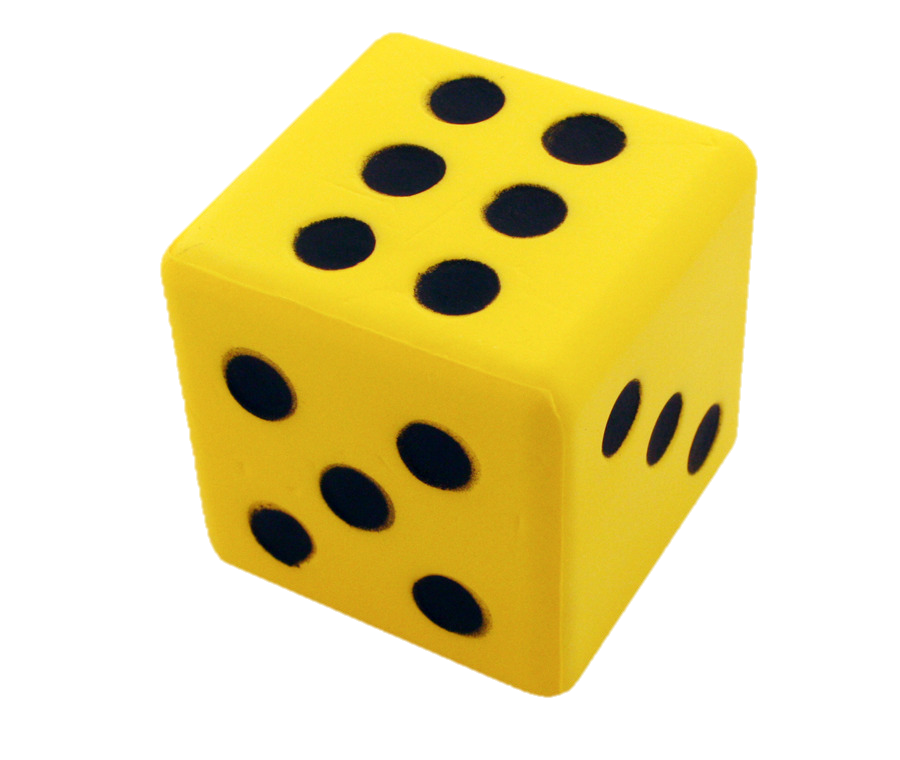 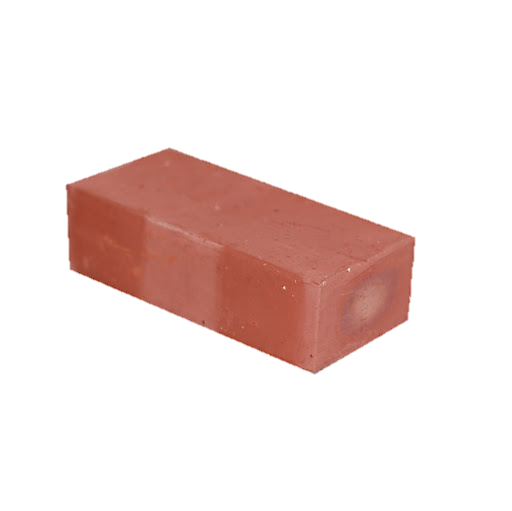 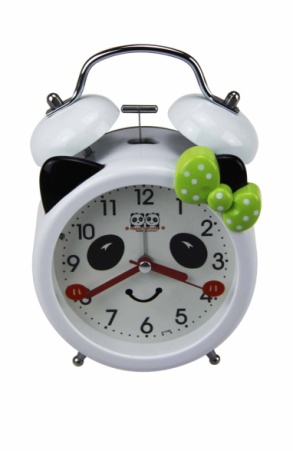 5
4
3
2
1
0
5
4
3
2
1
0